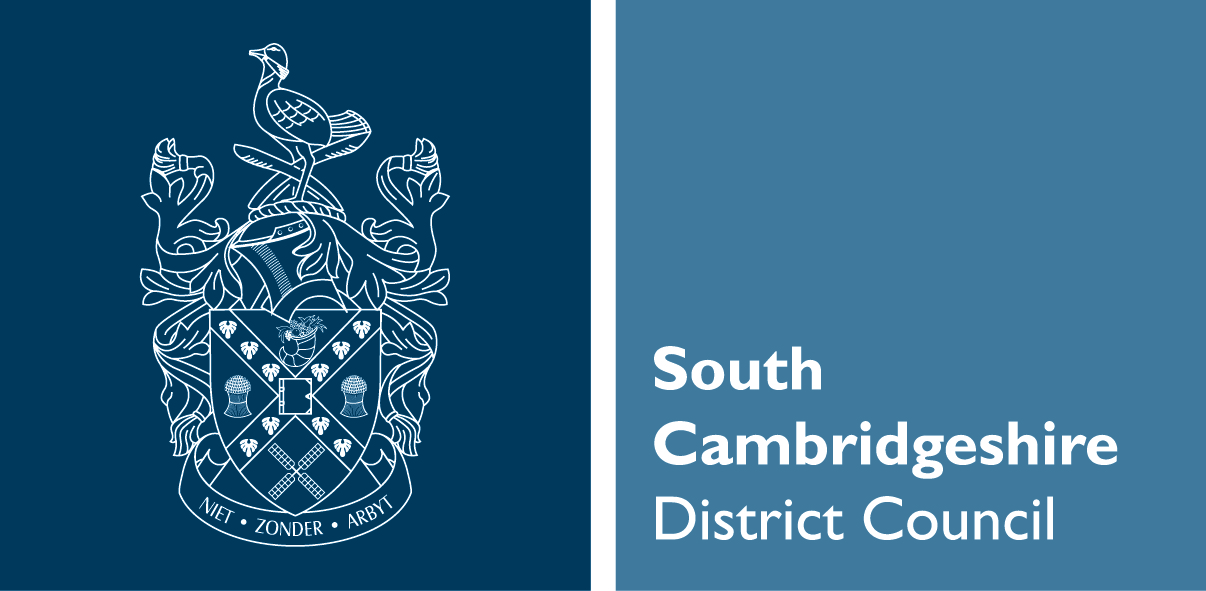 Zero Carbon Communities Grant
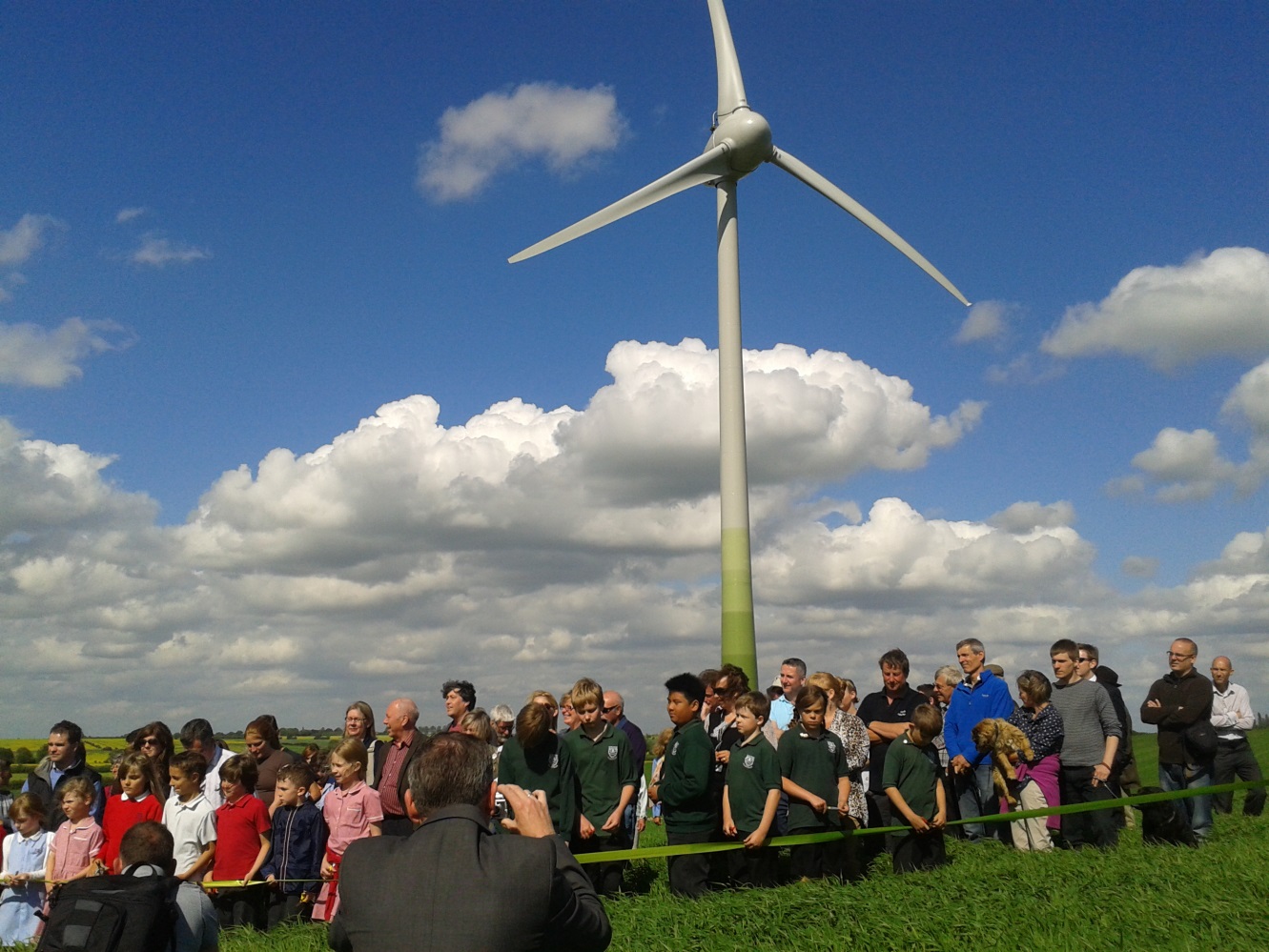 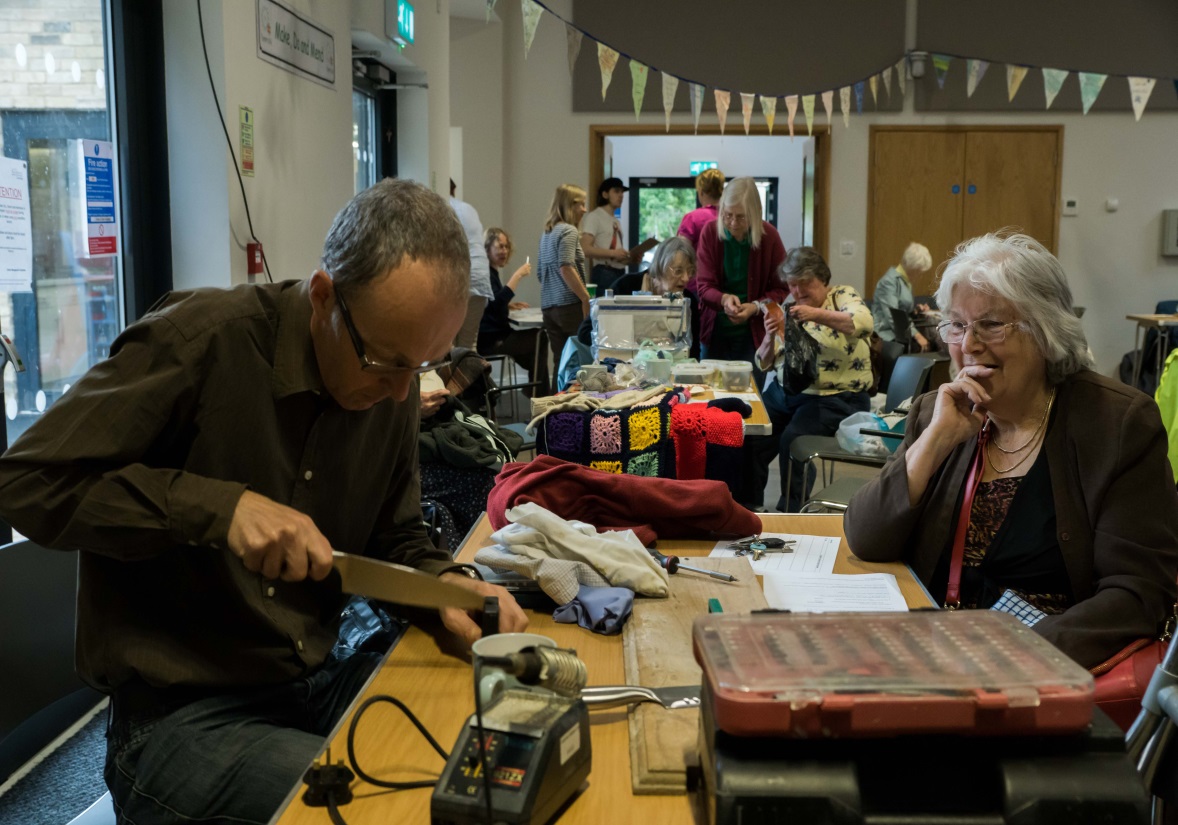 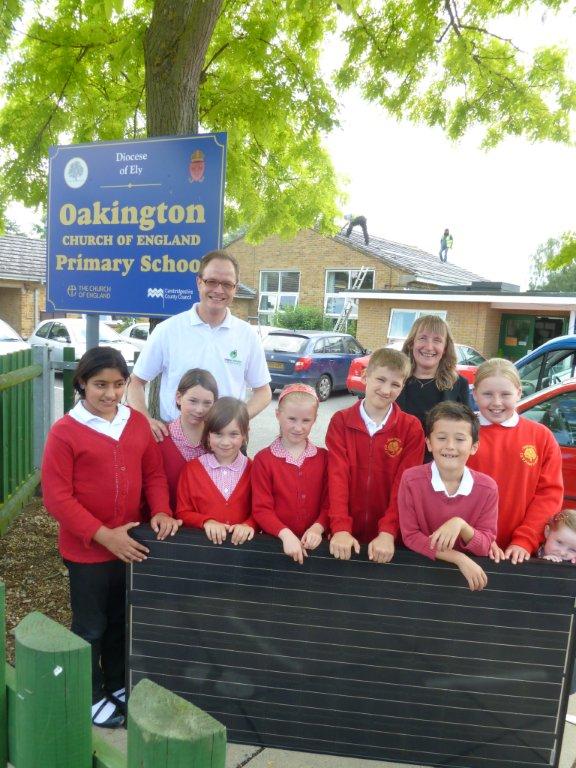 Siobhan Mellon, Development Officer – Climate & Environment 
Emma Dyer, Project Officer – Climate & Environment
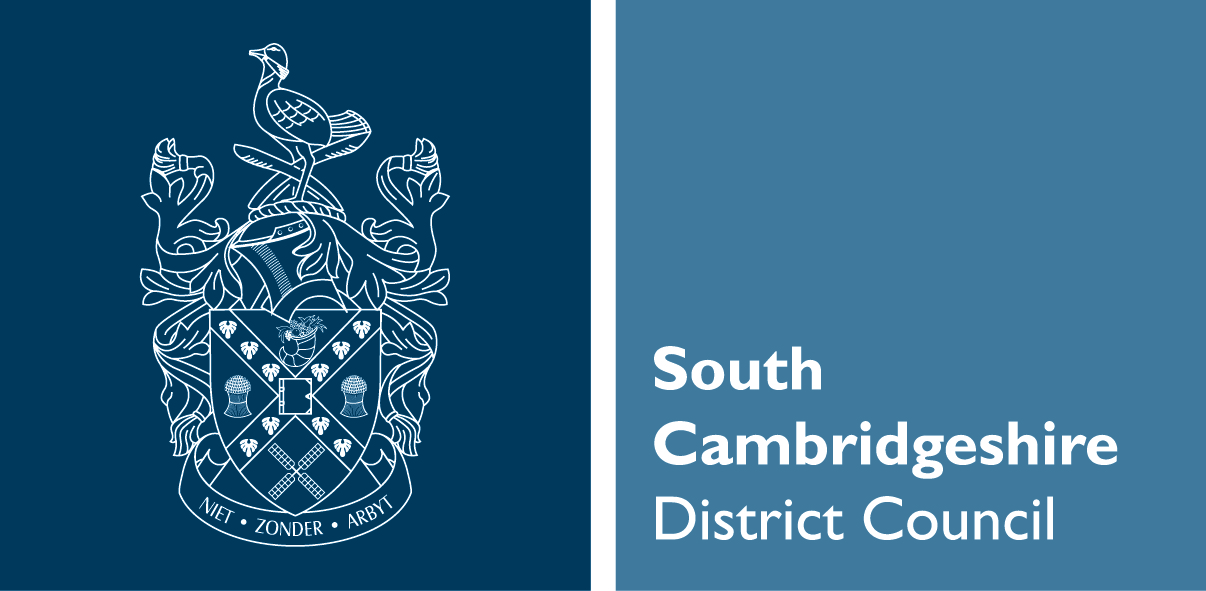 Applications invited for projects which achieve:
Community engagement around climate change and the environment

A shift towards zero carbon emissions…
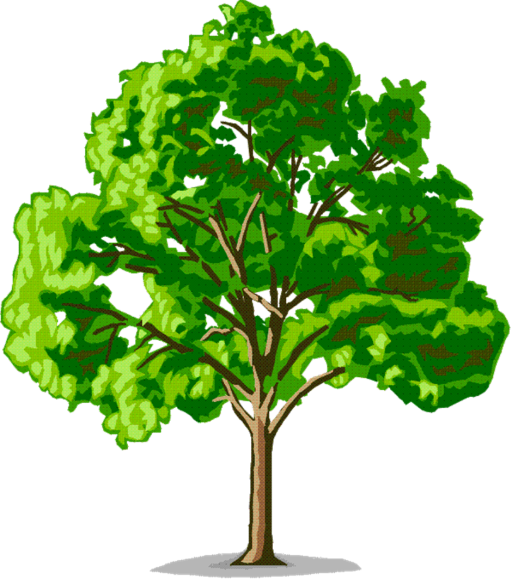 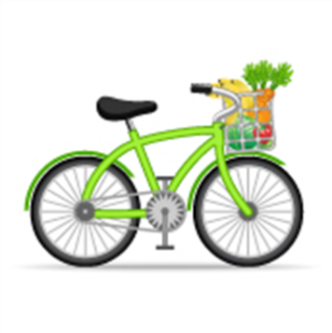 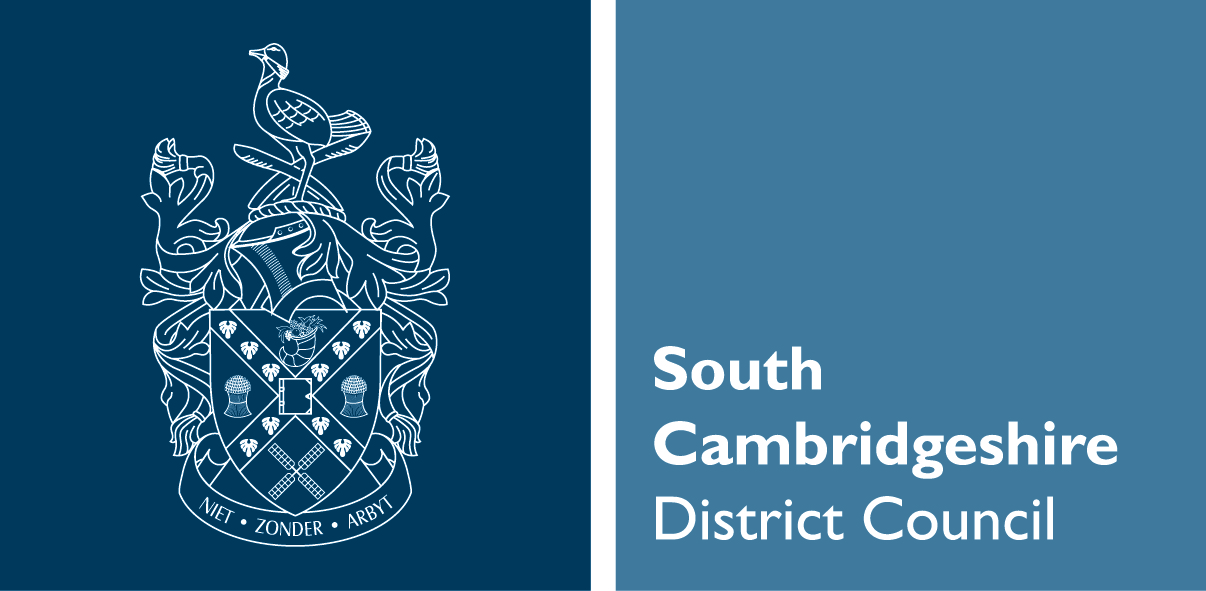 A shift towards zero carbon thro’:
Reduced 
carbon emissions
use of energy 
use of resources
waste
Generation of renewable energy or heat
Promotion of sustainable travel
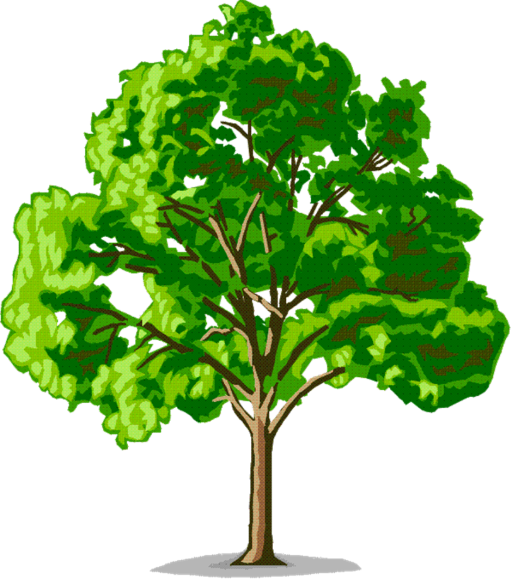 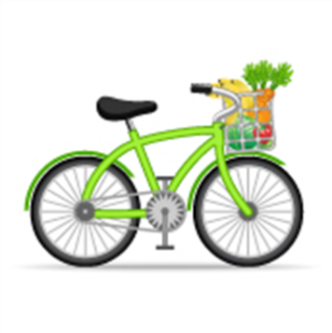 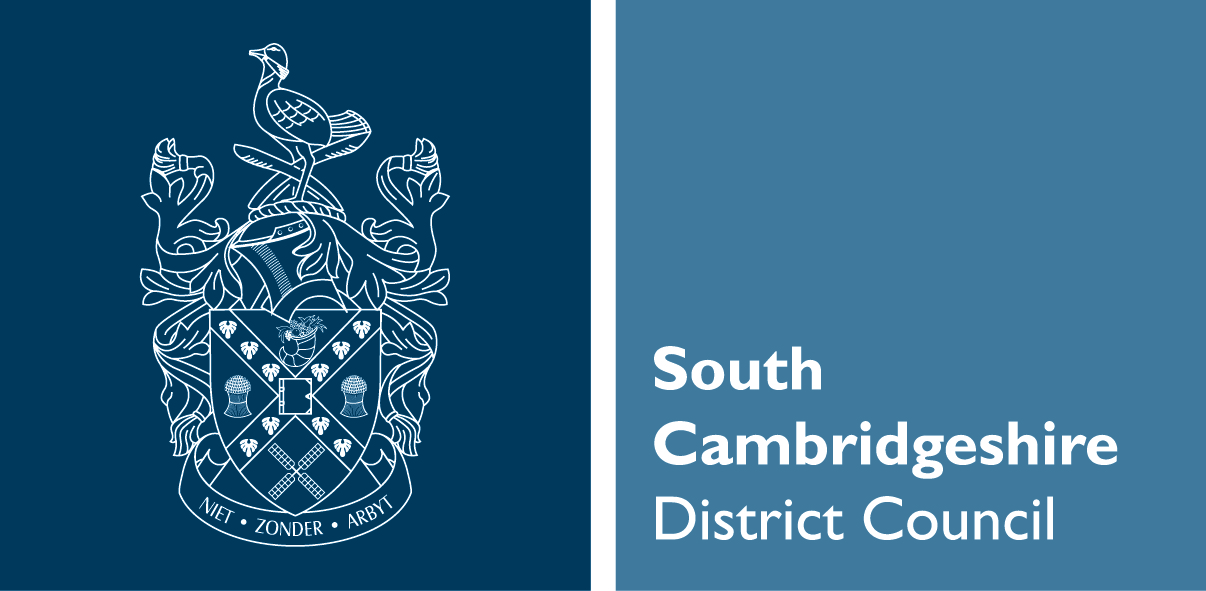 Projects need to achieve:
Community Engagement
Reduce energy use
Generate renewable energy
Promote sustainable travel
Reduce use of resources
Increase recycling
Reduce waste
Applications are invited for between £1k and 15k, can be for:
Capital items

And/or

Project costs including staff time
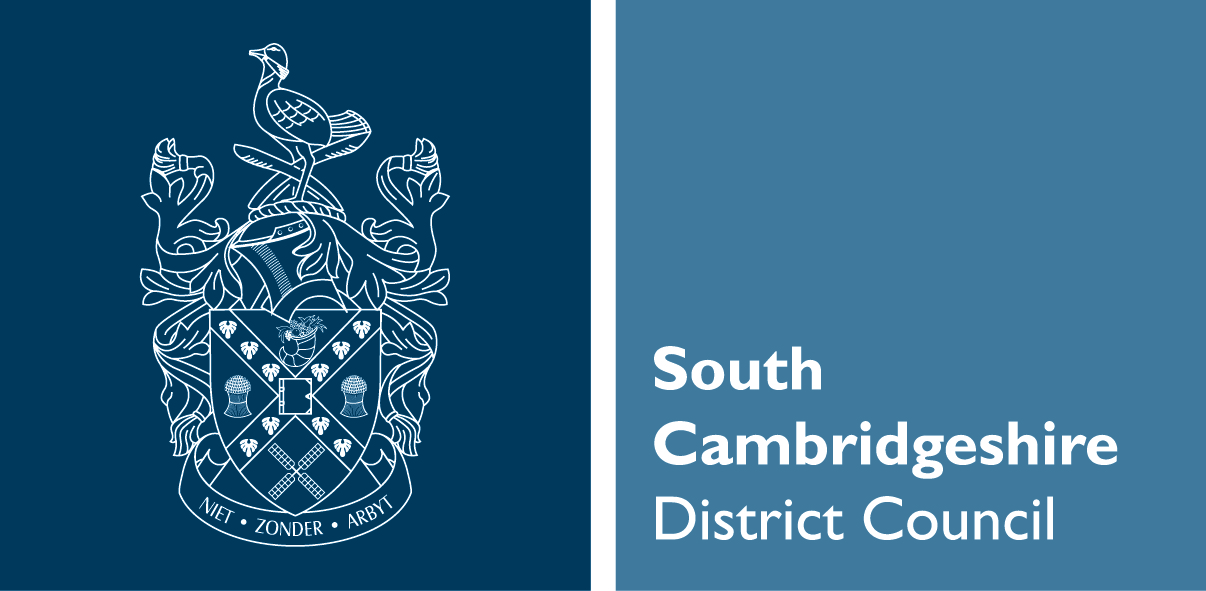 Applications will be judged on:
How well does the project align with the aims of the grant?
Community engagement 
Shift to zero carbon 
Value for money
Deliverability
How bold, ambitious and imaginative
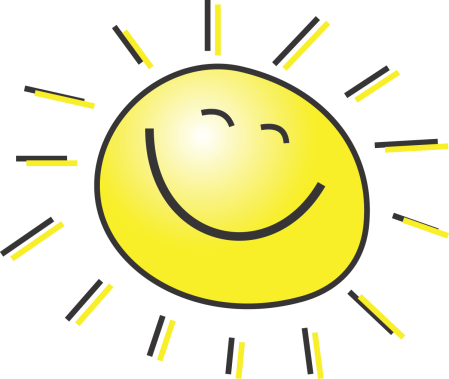 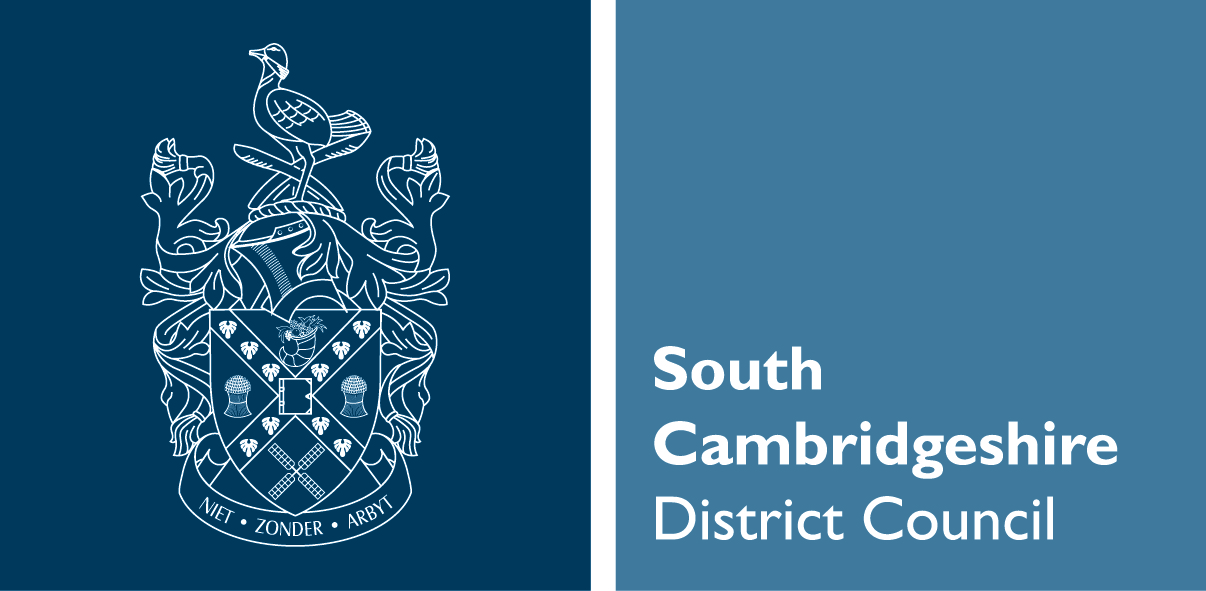 A few ideas:
Energy improvements for a community building – tied in with a community event such as a ‘Village Energy Day’ or climate change film & discussion evening
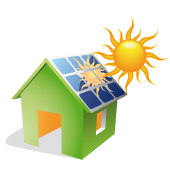 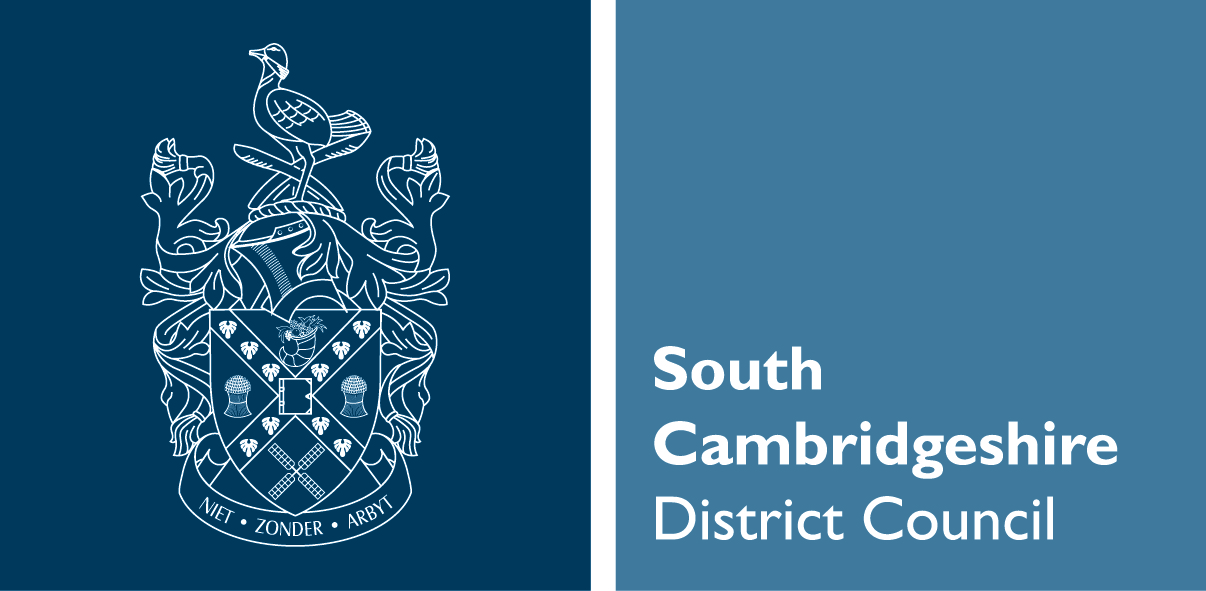 A few ideas:
A project to tackle fuel poverty by providing advice and guidance to people living in cold homes
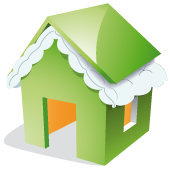 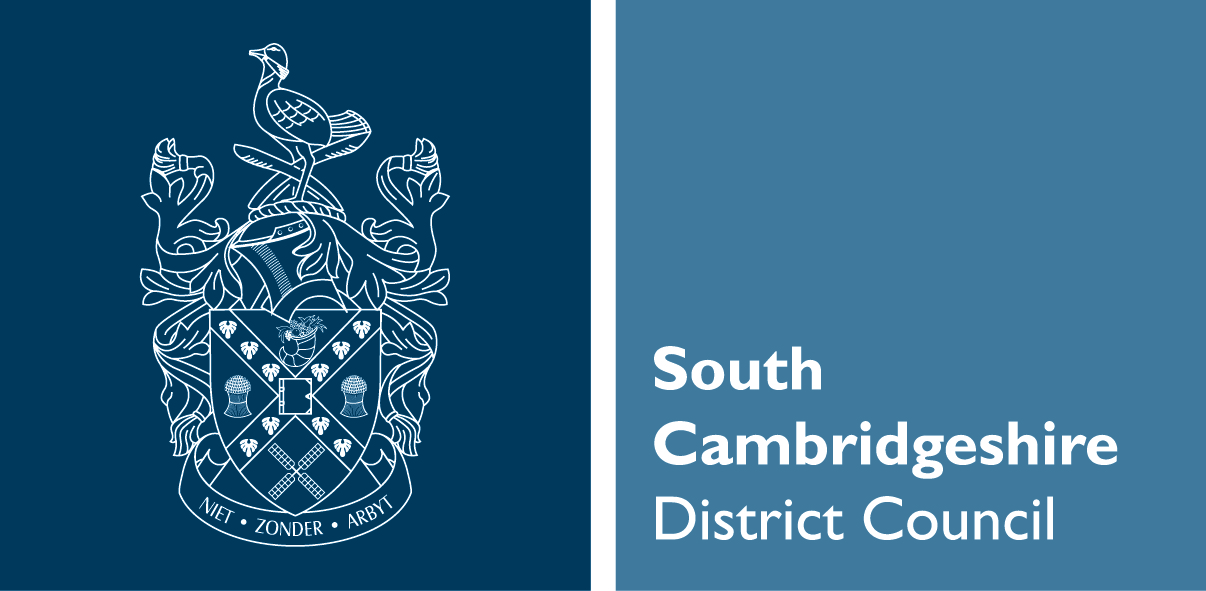 A few ideas:
A significant-scale Community Energy project such as a wind turbine or solar farm – funding for initial engagement  (further project funding could be applied for from the RCEF later)
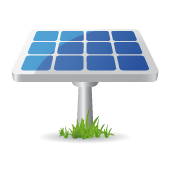 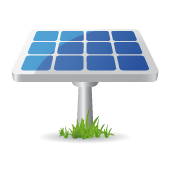 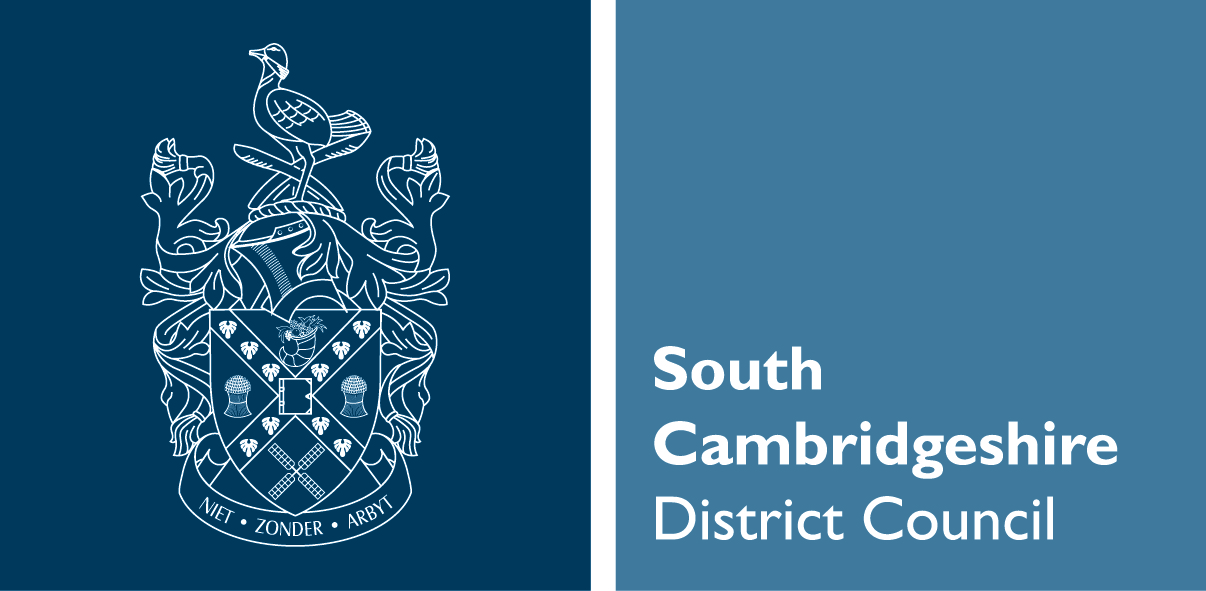 A few ideas:
New cycle racks or cycle path, tied in with a Cycling Breakfast event or a community cycle ride
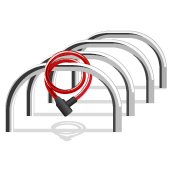 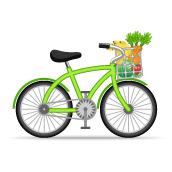 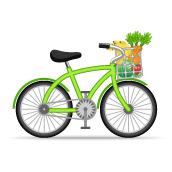 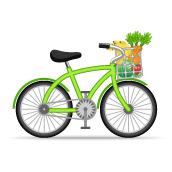 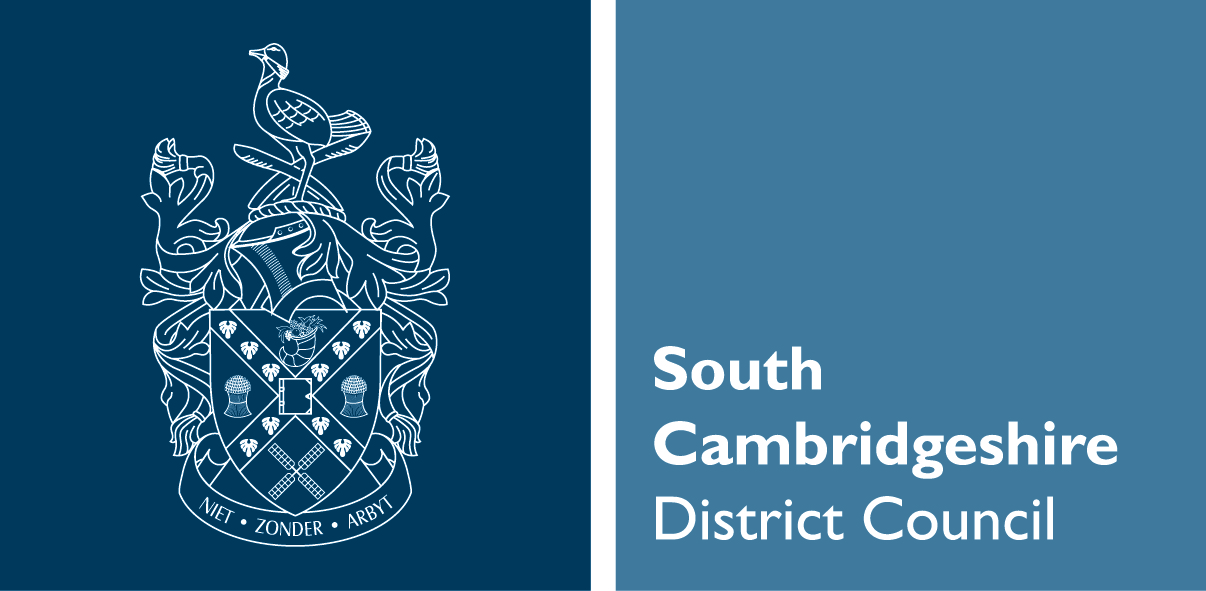 A few ideas:
Installation of an electric vehicle charging point in a village hall carpark – joint funded with OLEV grant

Replacement of an existing vehicle for community use with an electric one
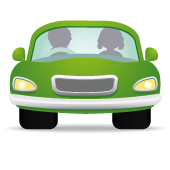 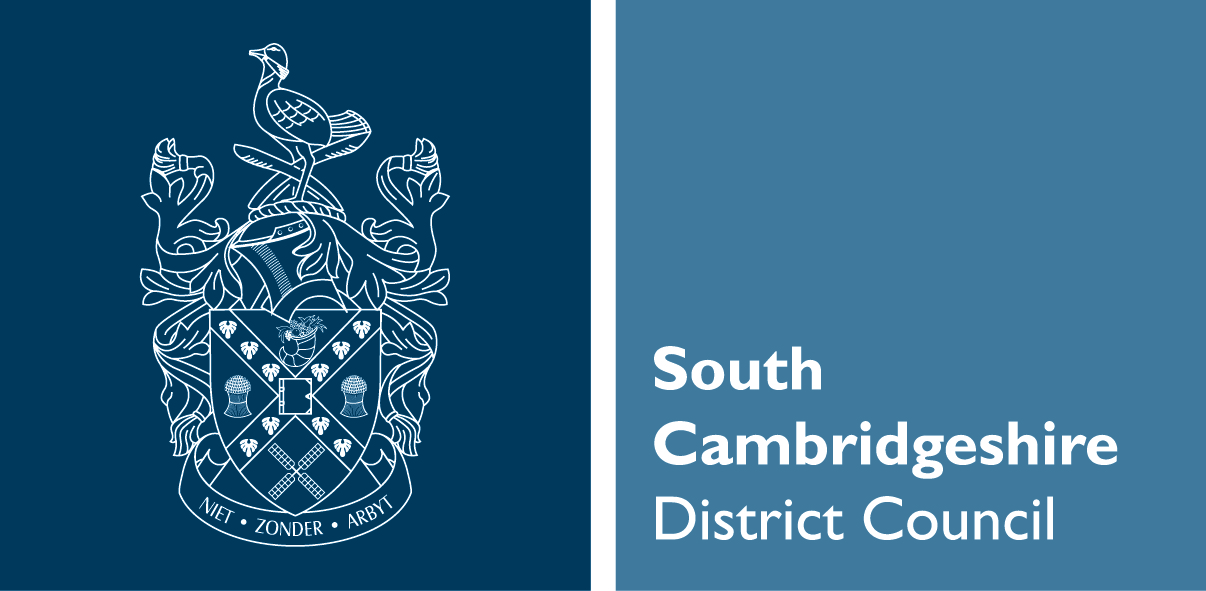 A few ideas:
A project to set up regular Repair Cafes, Swapshops and other Reduce, Reuse, Repair, Recycle type initiatives
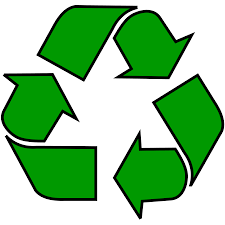 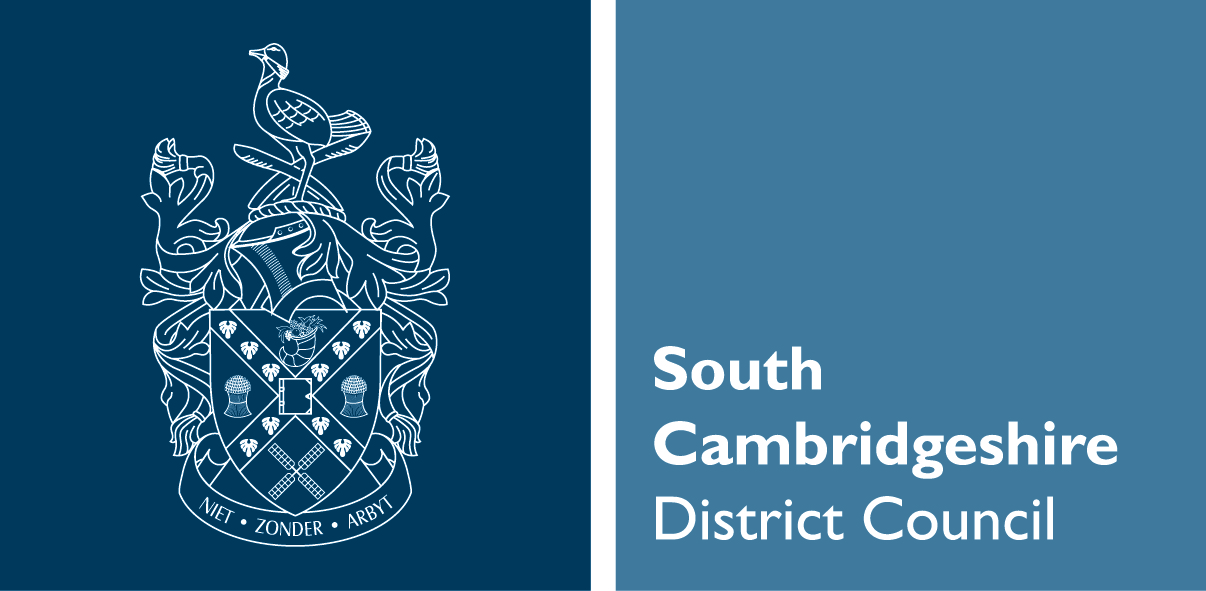 A few ideas:
Planting of a Community Woodland

A public drinking fountain with an Opening Event
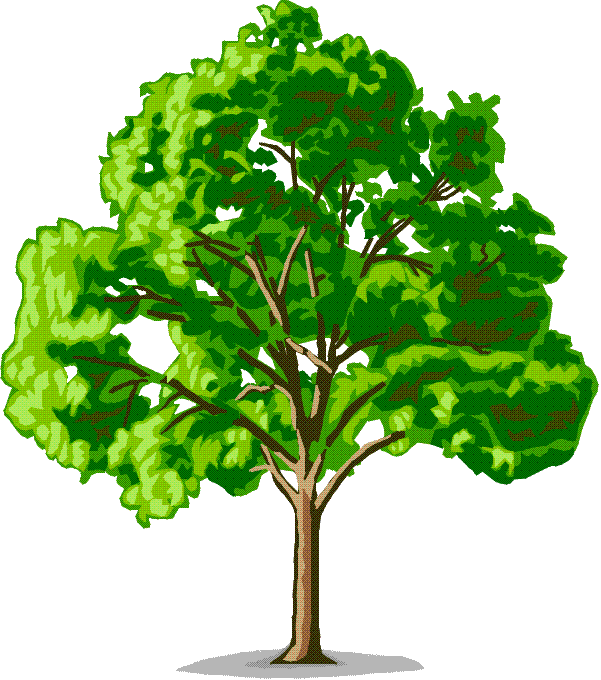 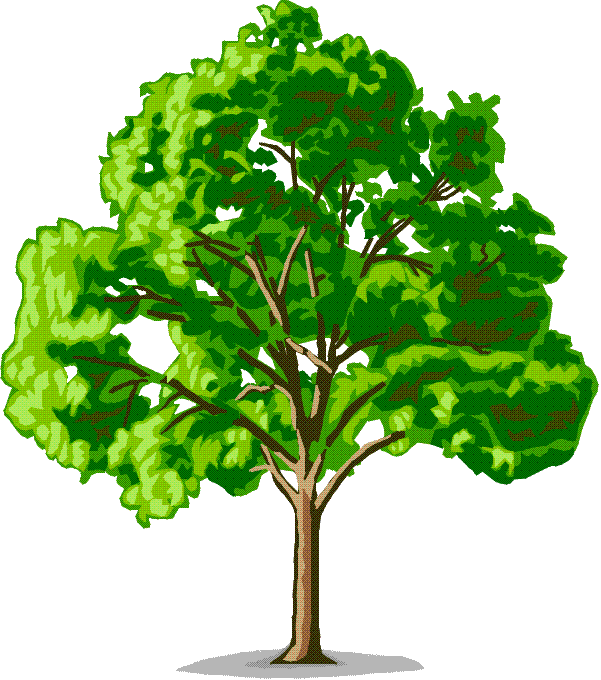 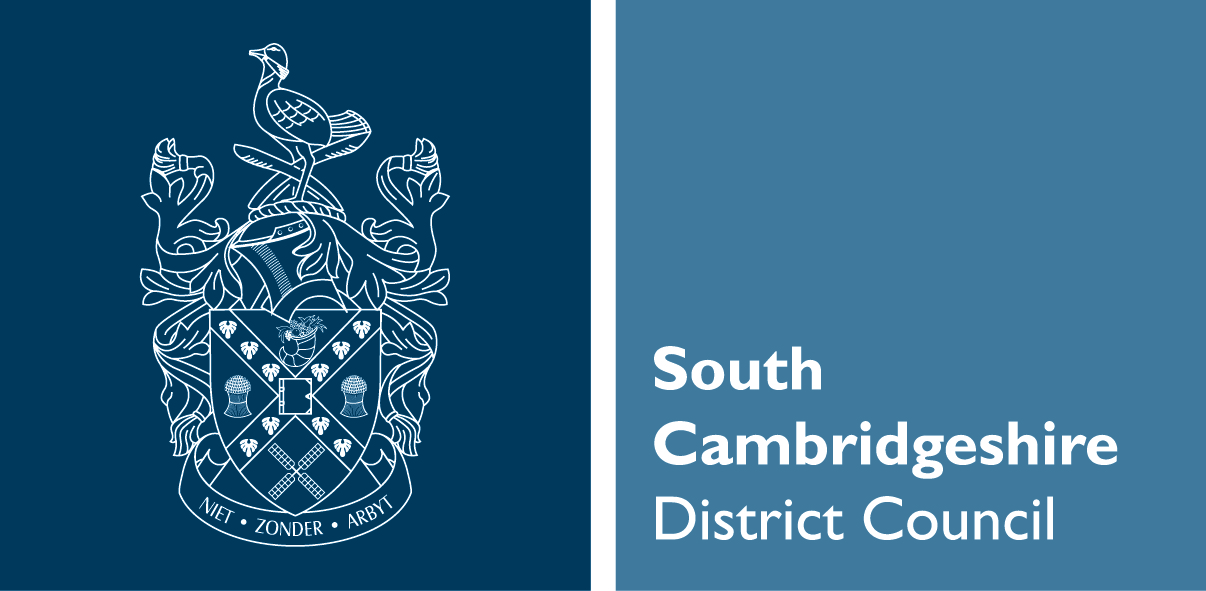 Who can apply?
Parish councils (of all sizes) 

Voluntary sector organisations

Must be 
Based in South Cambs or benefiting South Cambs residents
Properly constituted with an elected committee
Not-for-profit 
			Can be
Registered charity
A partnership of two or more organisations – lead applicant must be as above
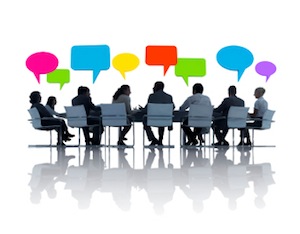 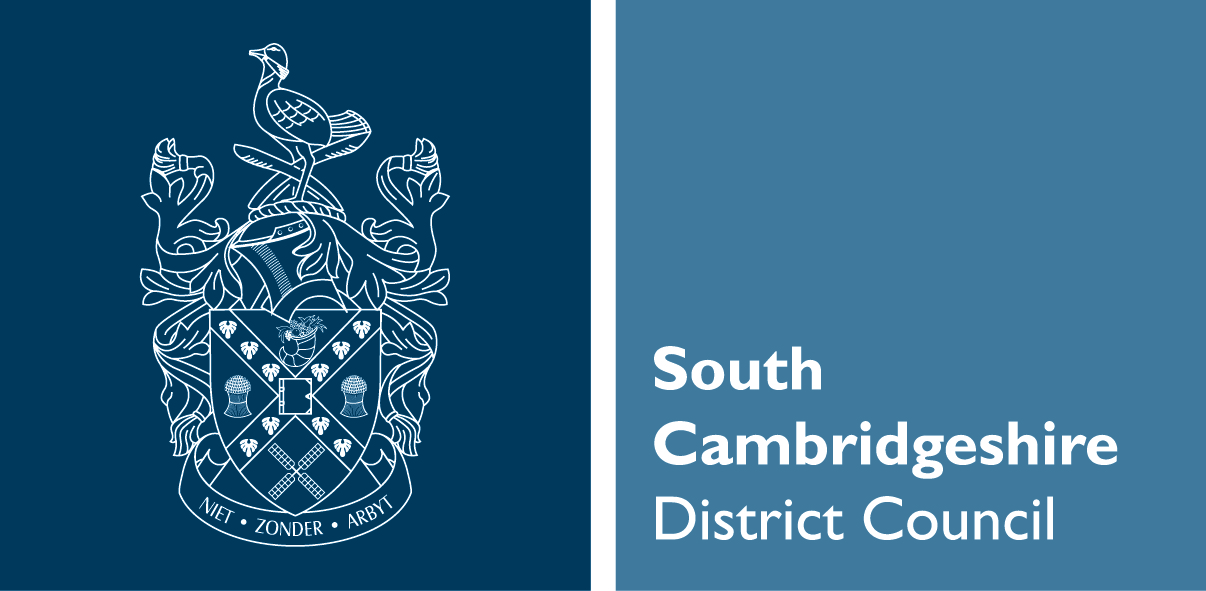 How to apply?
Read the online Criteria, Guidance and Information documents

Fill out the online application form

Submit application and upload required documents by 5 pm on 31 October.
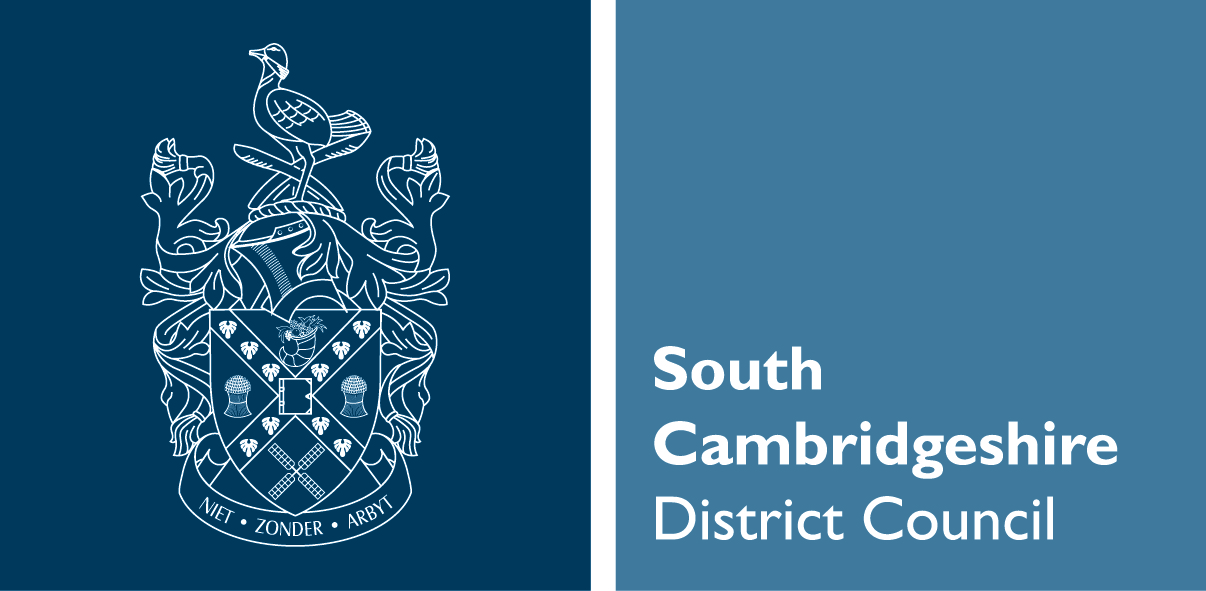 How will applications be assessed?
Scored independently by officers
Officer panel meets to pool scores and agree recommendations
Report to Grants Advisory Committee with Climate & Environment Committee
GAC makes recommendations to lead Cabinet Member for Finance for decision
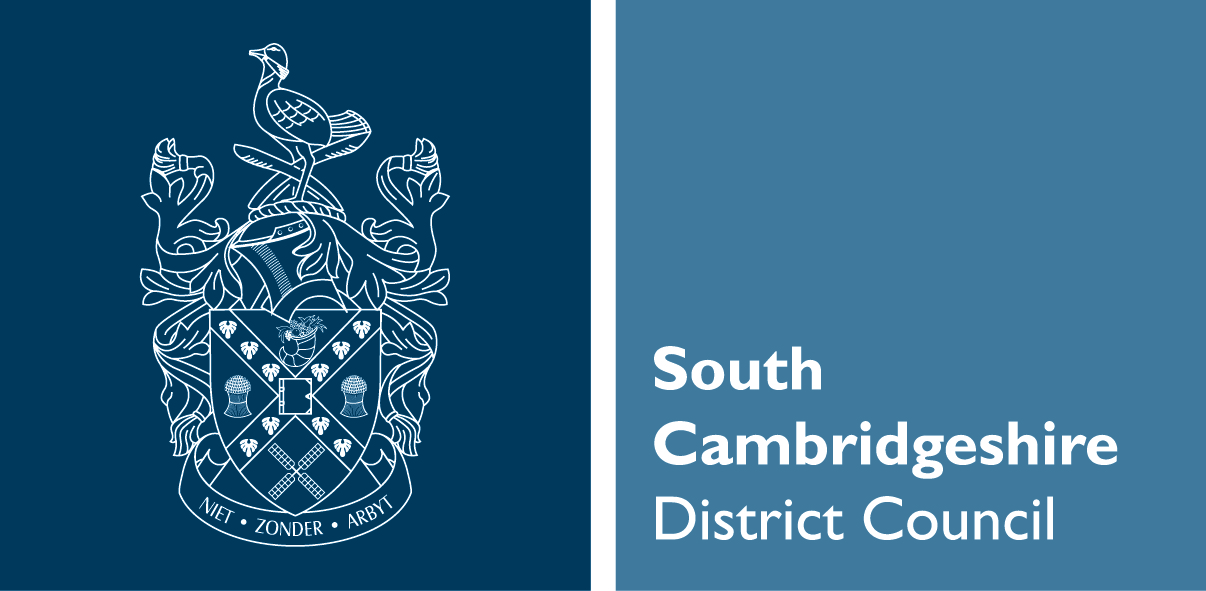 Key Dates
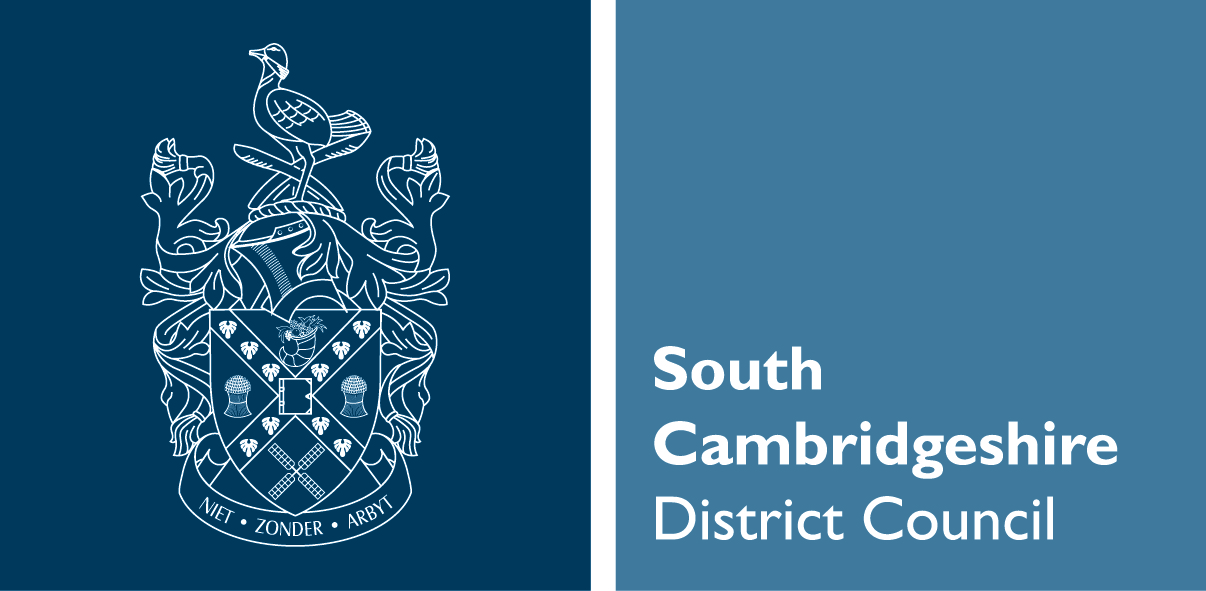 Please help publicise the grant!
Leaflets
Social media – please share Council posts
Village newsletters
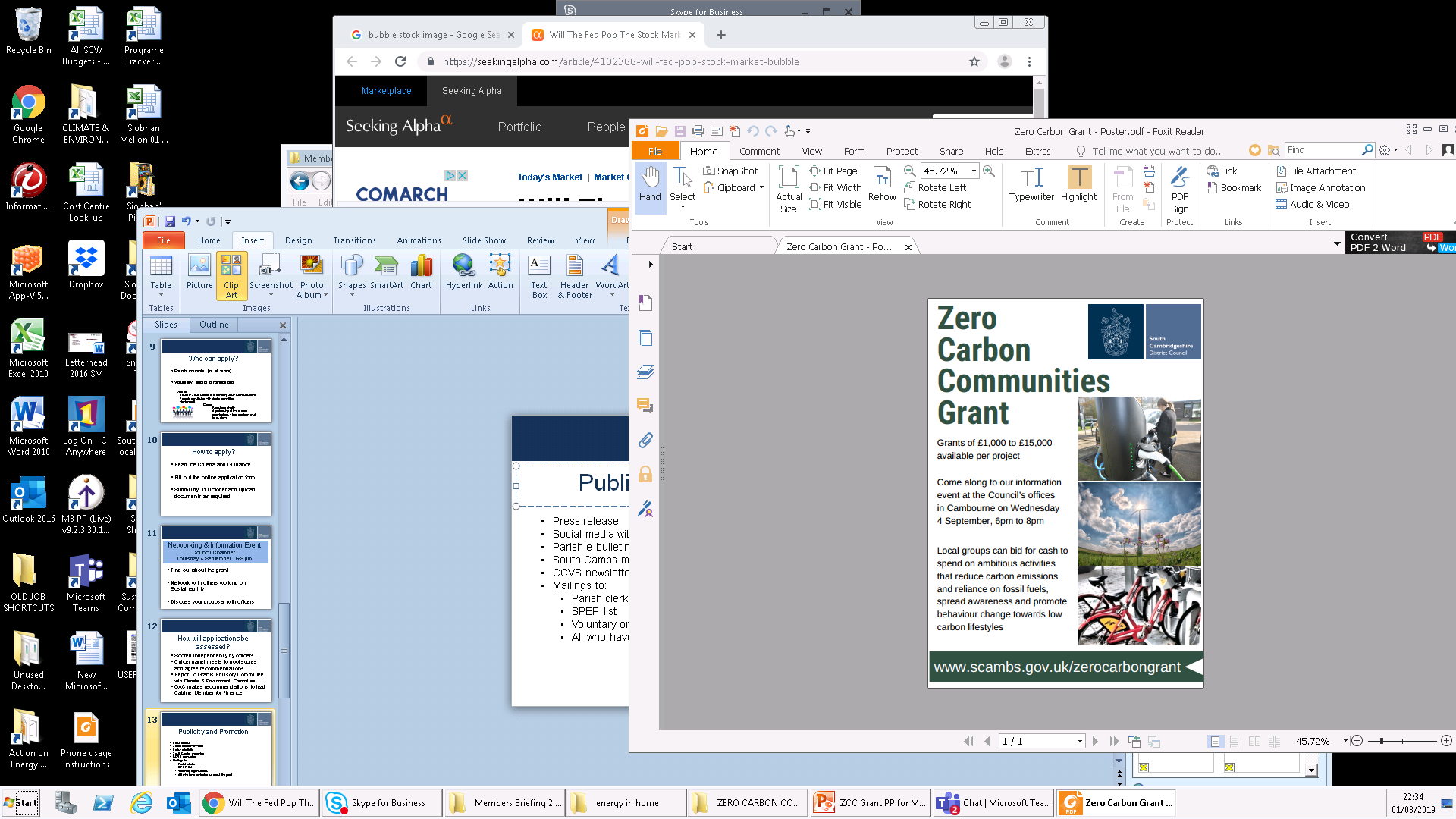 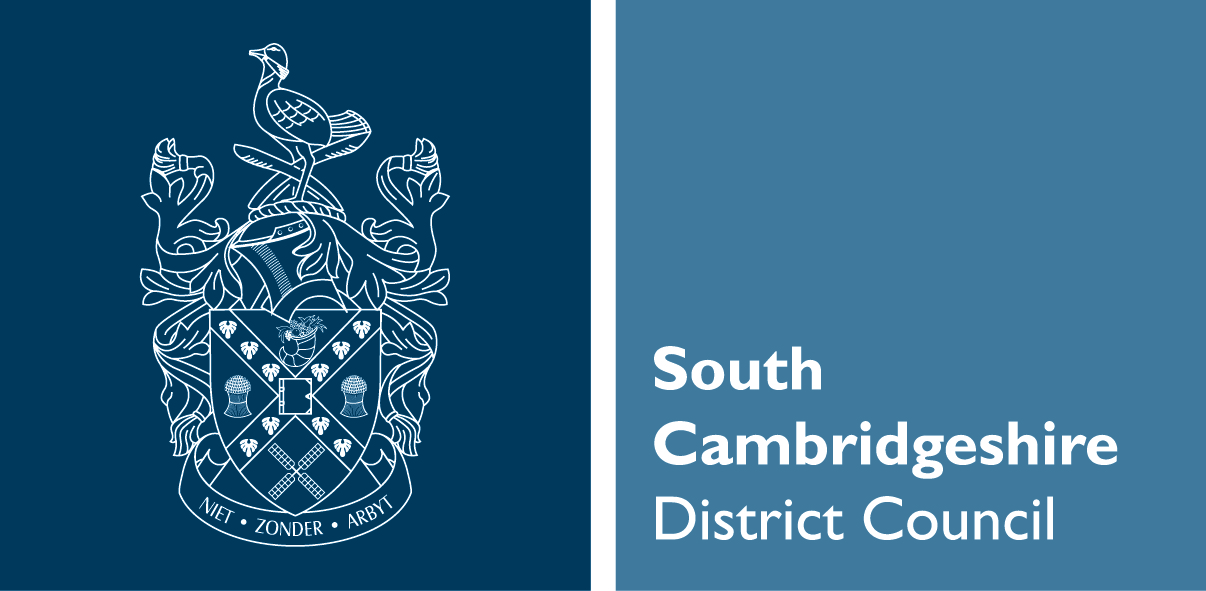 Questions?